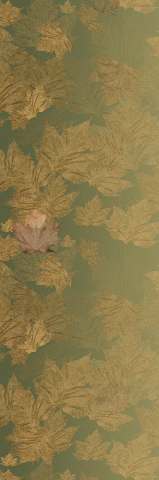 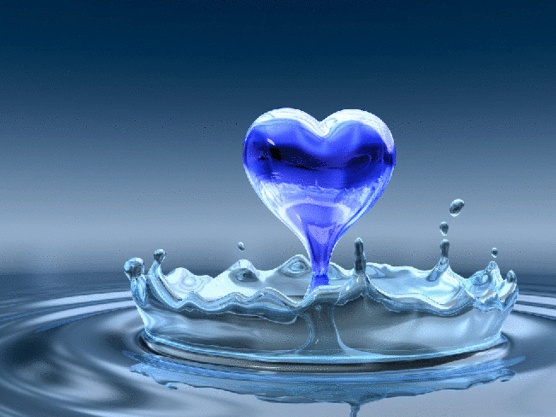 هل الاستهلاك العفوي لزيت الزيتون٬ الأسماك مقابل اللحوم الحمراء وكذلك الشاي المغلي يمكن أن يؤثر على استفحال الإجهاد ألتأكسدي عند مرضى السكري من النوع 2 في تونس.
يسر النار، هدى عبايدي، عبد المجيد تريمش، حبيب الميساوي، محمد هادي الحمداوي

: وحدة البحث 
المواد الغذائية المضادة للأكسدة،الإجهاد ألتأكسدي،الأملاح المعدنية وأمراض التغذية" المدرسة العليا لعلوم وتقنيات الصحة بتونس، جامعة تونس المنار، ص.ب 176 باب سويقة 1006 تونس
الباحثون
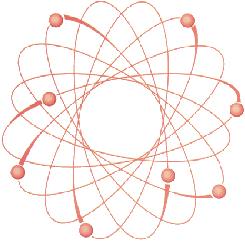 2011 أفريل- عمان
1
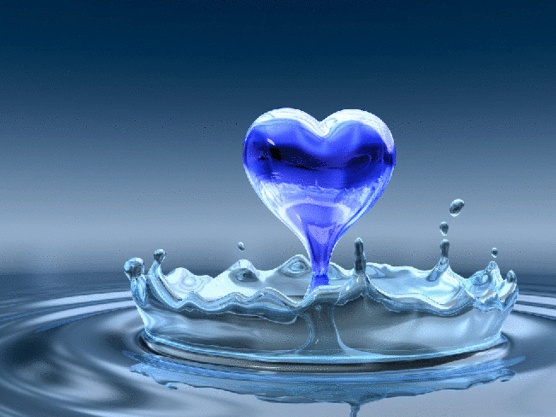 المقدمة
على الرغم من التقدم الكبير الحاصل خلال العشرية الأخيرة في مجال التوعية الغذائية المقدمة لمرضى السكري من نوع 2 نتيجة الاكتشافات والبحوث العلمية المعمقة في هذا المجالّ، لايزال هذا المرض في ارتفاع مستمر في جميع أنحاء العالم. ويمكن أن يكون ذلك متعلقا بالتغير السريع في أنماط الحياة بما في ذلك التحضر، والحياة المستقرة، والتدخين، والحد من النشاط البدني،وتزايد استهلاك الدهون الحيوانية والأطعمة الغنية بالسكريات. ومن نتائج مرض السكري الإجهاد ألتأكسدي الذي يعتبر حلقة الوصل بين عديد الأمراض ومضاعفاتها. 
في الآونة الأخيرة، أفادت دراسة استقصائية وبائية في البلاد التونسية أن نسبة انتشار مرض السكري وارتفاع ضغط الدم ، والسمنة والدسليبيدميا كانت تتراوح بين 31،5 و 30 ٪ لدى عينة من الرجال والنساء المقيمين في المستشفى لعلاج أمراض الشريان التاجي
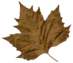 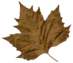 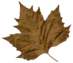 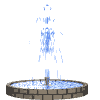 2
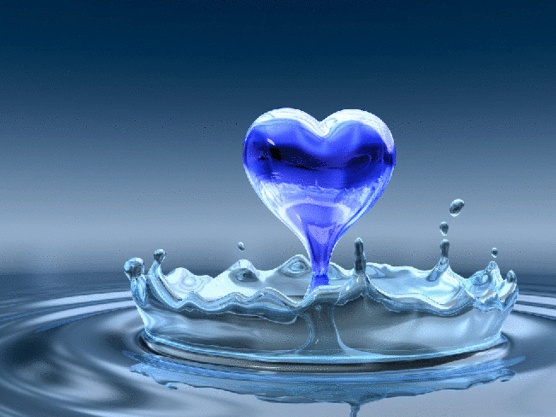 من ناحية أخرى ، فقد أثبتت الكثير من الدراسات أن بعض مكونات حمية البحر الأبيض المتوسط مثل زيت الزيتون والسمك والنبيذ الأحمر في بلدان غرب البحر الأبيض المتوسط أو الشاي في بلدان جنوب البحر الأبيض المتوسط المسلمة تلعب دورا قويا ضد الإجهاد ألتأكسدي. فزيت الزيتون مثلا يحتوي على نسب مرتفعة من حمض الأوليك وكذلك بعض مركبات البولي فينول المضادة للأكسدة. أما الأسماك فتعتبر مصدرا عال للأحماض الدهنية المتعددة غير المشبعة وخاصة الأوميغا 3 التي تعطي سيولة أفضل للدم الغشائي. وعلى النقيض من الأسماك فان كثرة استهلاك اللحوم الحمراء التي تحتوي على نسبة عالية من معدن حديد الهيموجلوبين يزيد من خطر الأكسدة ومضاعفاتها. 
أما الشاي المغلي الذي  يعتبر المشروب الأكثر شيوعا في تونس وكذلك في بعض بلدان المغرب العربي مثل ليبيا أو الجزائر فان جل الدراسات في المختبر وعلى الحيوانات وبعض التجارب السريرية العفوية٬على اختلافها٬قد قدمت دليلا واضحا على أن مادة البولي فينول المستخلصة من الشاي لها تأثيرات مفيدة ضد الإجهاد ألتأكسدي المتسبب في أمراض مزمنة عدة منها مرض السكري نوع 2
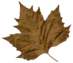 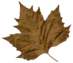 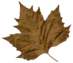 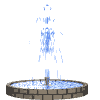 3
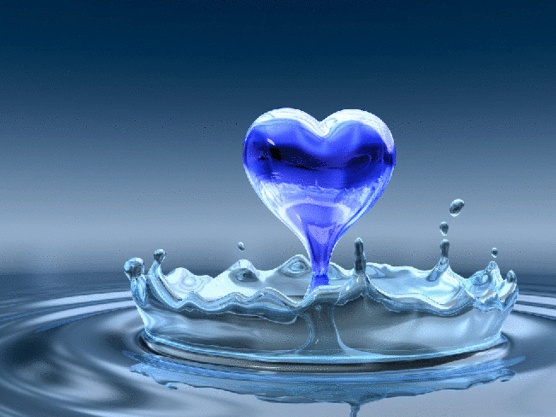 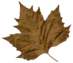 في هذا الصدد أكدت العديد من الدراسات المثبتة منذ أكثر من عقدين في الدول الغربية المتاخمة للبحر الأبيض المتوسط ٬ أن مزيدا من الالتزام بالنمط الغذائي المعتمد على ما يعرف "بالحمية المتوسطية" له انعكاسات جد ايجابية على انخفاض الإجهاد ألتأكسدي للجسم، وذلك بسبب قدرة مضادات الأكسدة المتوفرة في الأطعمة الرئيسية لهذه الحمية على تثبيط مفعول الجزيئات المؤكسدة . 

غير أن تأثير الاستهلاك العفوي لهذه الأغذية مع استهلاك الشاي المغلي في دول الحوض الجنوبي للبحر الأبيض المتوسط ، عن مدى انخفاض الإجهاد ألتأكسدي في الجسم لم يقع تقييمه بشكل علمي جيد إلى حد الآن لدى مرضى السكري من نوع 2 في تونس. لذا كان هدفنا من هذه الدراسة هو تقييم تأثير الاستهلاك العفوي لمركبات الحمية المتوسطية مثل زيت الزيتون٬الأسماك مقابل اللحوم الحمراء وكذلك الشاي المغلي على استفحال الإجهاد ألتأكسدي عند مرضى السكري من النوع 2 في تونس.
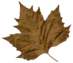 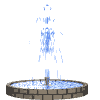 4
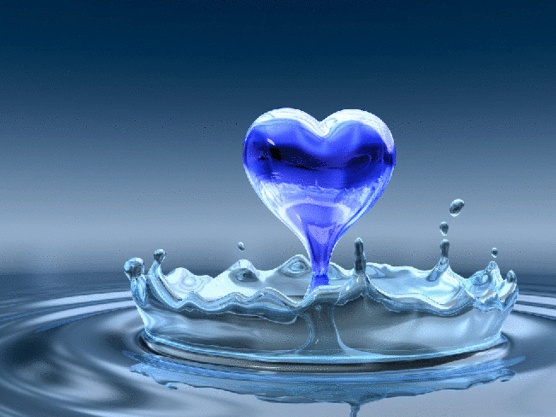 هدف الدراسة
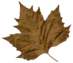 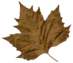 تقييم تأثير الاستهلاك العفوي لمركبات الحمية المتوسطية مثل زيت الزيتون٬ الأسماك  مقابل الحوم الحمراء
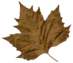 وكذلك الشاي المغلي على استفحال الإجهاد ألتأكسدي عند مرضى السكري من النوع 2 في تونس
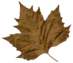 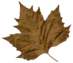 5
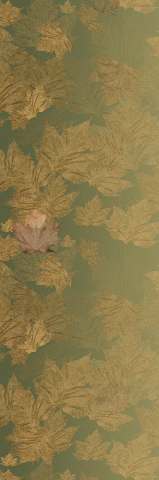 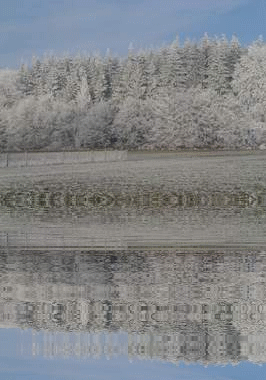 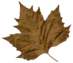 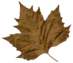 طريقة وموادالبحث
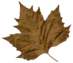 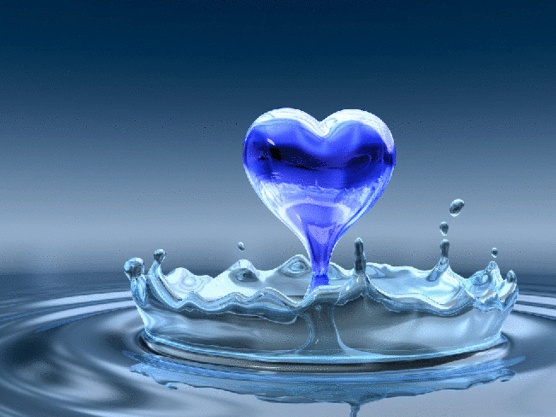 الدراسة
24 شاهدا متطوعا من الذكور الأصحاء
456من مرضى السكري من النوع 2
مرضى السكري دون الأمراض المرتبطة به (52 شخصا )
ومرضى السكري مع مضاعفات (211 شخصا)
مرضى السكري مع الأمراض المرتبطة به (193شخصا)
7
تم استبعاد المرضى الذين يعانون من داء ترسب الأصبغة الدموية(hemochromatosis)  أو فقر الدم (Iron deficiency anemia) بسبب نقص الحديد من هذه الدراسة. كما تم تدوين التاريخ الطبي والعائلي للسكري والتدخين وبيانات أخرى تتعلق بالعادات الغذائية.

تم تسجيل استهلاك زيت الزيتون والشاي والأسماك مقابل اللحوم الحمراء من خلال استبيان للأغذية.

تم تقييم كمية استهلاك الحديد العضوي بافتراض أن 50 ٪ من الحديد المتأتي من اللحوم هو من نوع الحديد العضوي اعتمادا على بحث قمنا به سابقا. أما بالنسبة للاستهلاك العفوي للشاي ، فقد طلب من جميع المشاركين توضيحات مدققة حول نوع الشاي المستهلك (أخضر أو أحمر) ، وتواتر الاستهلاك يوميا باعتماد أكواب متعددة الأحجام تستعمل عادة للاستهلاك الشاي،وأيضا إذا كان الشاي يستهلك مع أو بدون سكر.
8
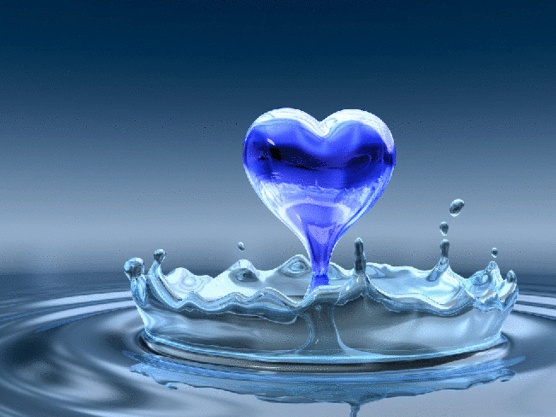 الدراسة
التحليل الإحصائي
المؤشرات الحيوية للإجهاد ألتأكسدي
استخدمت في اتجاهين حساب التباين (أنوفاANOVA ) لمقارنة البيانات بين المجموعات. في الأساس، تم تطبيق حساب ارتباط )سبيرمان(SPERMAN  للتحقق ما إذا كان الاستهلاك العفوي لزيت الزيتون والأسماك واللحوم الحمراء واستهلاك الشاي يرتبط ايجابيا أو عكسيا بمؤشرات للإجهاد ألتأكسدي. كما تم تعديل الاستهلاك العفوي لزيت الزيتون والأسماك واللحوم الحمراء والشاي آخذين بعين الاعتبار تفاعل للإجهاد ألتأكسدي مع الشريحة العمرية والتاريخ العائلي لمرض السكري، ومؤشر كتلة الجسم والتدخين وغيرها من العوامل المؤثرة عن طريق برنامج إحصائي يعتمد على نموذج الانحدار متعدد المتغيرات وذلك باستخدام برنامج  إحصاء SPSS  ويندوز 11.5
تم تقييم الإجهاد ألتأكسدي من خلال زيادة تركيز مادة Malondialdehyde المؤشر البيولوجي في البلازما الأكثر دلالة على أكسدة الدهون في وقت مبكر باستخدام المواد المتفاعلة مع حامض (TBARS) وفقا لطريقة وأساليب Buege أوست و Ohkawa وآخرون. 
 تقييم نسبة تخزين الحديد في مادة الفيريتينferritin)) في الدم بواسطة قياس العكر المناعي باستخدام معدات فحص خاصة (Randox) . تم تحديد الحديد والزنك في مصل الدم بعد التخفيف من العينات في ماء نقي للغاية بواسطة معدات الامتصاص الذري (AAS) باستخدام محلول قياس titrisol.
زيادة مؤشر التوازن بين المواد المؤكسدة prooxidant / المواد المضادة للأكسدةAntioxidant .
9
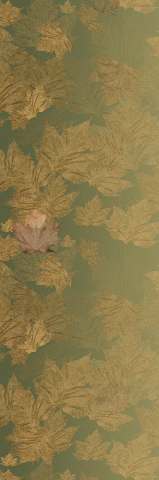 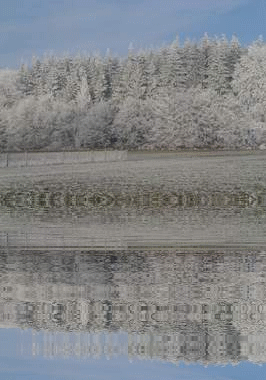 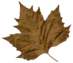 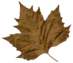 النتائج ومناقشتها
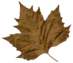 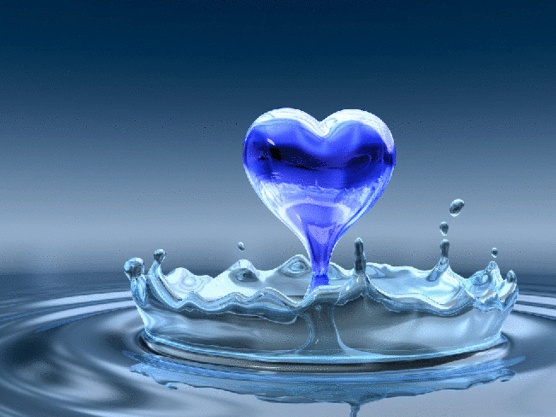 الخصائص الأساسية للعينة المشاركة في الدراسة   جدول رقم 1
11
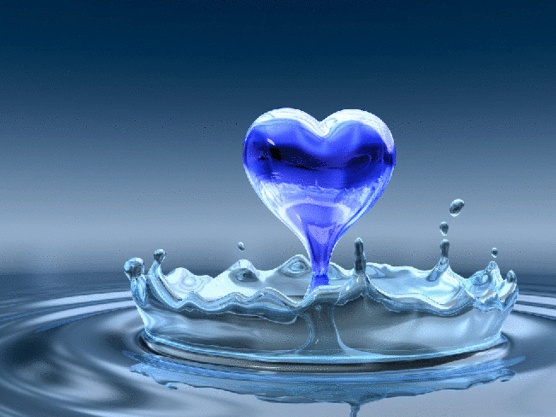 الخصائص البيولوجية للعينة المشاركة في الدراسة   جدول رقم 2
12
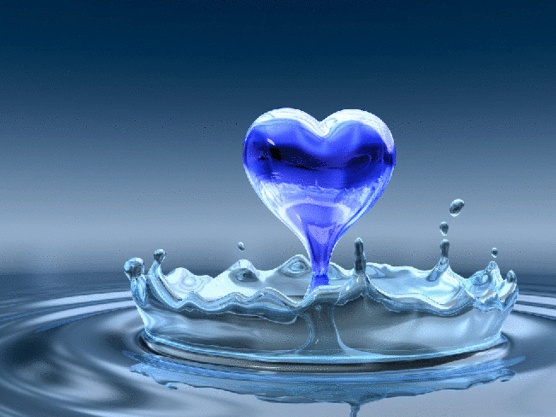 الجدول رقم 3: تقييم مؤشرات الإجهاد ألتأكسدي بين المجموعات
13
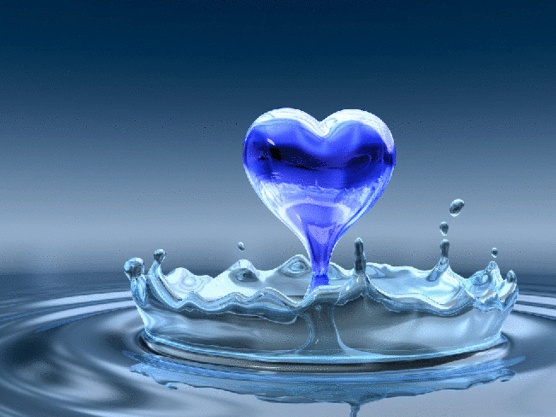 الجدول رقم 4: علاقة الارتباط بين الهيمقلوبين السكري ومؤشرات الإجهاد ألتأكسدي بين مجموعات العينة
14
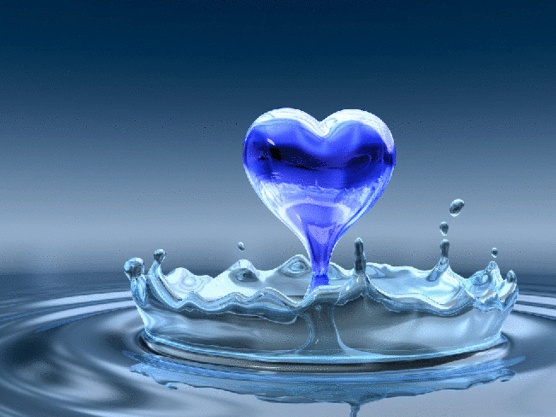 جدول عدد 5: ترددات الاستهلاك العفوي للأغذية الغنية بالمواد المضادة للأكسدة مقابل اللحوم الحمراء
15
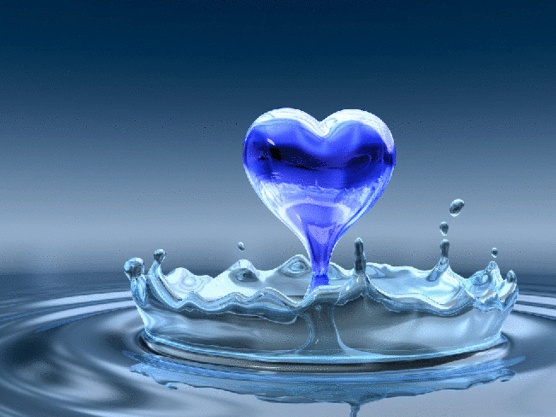 الجدول عدد 6 : علاقة الارتباط بين ترددات الاستهلاك العفوي للأغذية الغنية بالمواد المضادة للأكسدة مقابل اللحوم الحمراء ومؤشرات الإجهاد ألتأكسدي وسط مجموعات العينة
16
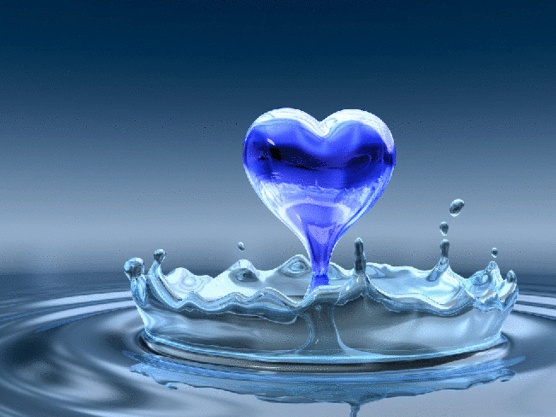 أظهرت نتائج هذه الدراسة أنها لا توجد علاقة ذات دلالة إحصائية بين الاستهلاك العفوي لزيت الزيتون والأسماك وتباين المؤشرات الحيوية للإجهاد ألتأكسدي، وربما يعزى عدم وجود هذا الارتباط إلى عوامل خارجية عديدة تتعلق بالعادات الغذائية والسلوكية ، ونمط الحياة لمرض السكري. هذه العوامل تجعل من الصعب تسليط الضوء على تأثير مفيد ومحدد للاستهلاك العفوي لزيت لزيتون والأسماك على مدى تباين الإجهاد ألتأكسدي عند مرضى السكري من النوع 2 في دراستنا.

وفي المقابل  أظهرت الدراسة وجود علاقة جد إيجابية بين زيادة استهلاك نسبة الحديد العضوي المتأتي من اللحوم الحمراء وزيادة المؤشرات الحيوية للإجهاد ألتأكسدي. ويصل تناول اللحوم الحمراء حوالي 2 إلى 3 أضعاف لدى مرضى السكري عما هو عليه في مجموعة المراقبة. وأظهرت النتائج التي توصلنا إليها وجود ارتباط إيجابي بين تناول اللحوم الحمراء الغنية بالحديد العضوي وزيادة المؤشرات الحيوية للإجهاد ألتأكسدي
17
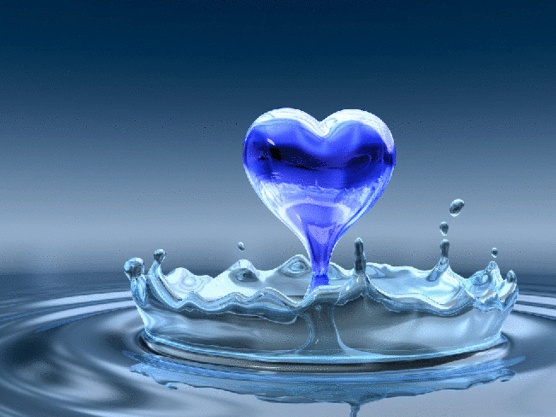 المناقشة
18
* هذه الملاحظات كانت في اتفاق مع تلك التي أبلغ عنها آخرون مثل Rajpathak وغيرهم الذي بين الارتباط إلى حد كبير بين ارتفاع نسبة الحديد العضوي المتأتي من كثرة تناول اللحوم الحمراء والمخاطر العالية للإصابة بمرض السكري وأمراض القلب التاجية في علاقة غير مباشرة بزيادة المؤشرات الحيوية للإجهاد ألتأكسدي نتيجة تراكمات الجذور الحرة في الدم. غير أن النتائج التي تحصلنا عليها تتناقض مع تلك التي أبلغ عنها آخرون الذين لم يجدوا علاقة ايجابية بين الاستهلاك العادي للحوم الحمراء وزيادة المؤشرات الحيوية للإجهاد ألتأكسدي عند  الإنسان. 
* أما بالنسبة للشاي المغلي، لقد أثبتت الدراسات التي قمنا بها سابقا أنه يمكن استخلاص كميات هامة من مركبات البولي فينول من الشاي الأخضر أو الأسود المغلي . وقد أثبتنا في المختبر أومن خلال التجارب الحيوانية أن مركبات البولي فينول المستخلصة من الشاي يمكن أن تلعب دورا ايجابيا ضد التسبب في أمراض مزمنة عدة وعلاوة على ذلك ، أفادت دراسات حديثة مختبريه أن الشاي المغلي لمدة تتراوح بين 15و 30 دقيقة يمكن أن تساعد على تخفيض ارتفاع السكر في الدم ، فرط ثلاثي غليسيريد وكوليستيرول الدم المفرط
19
كما تجدر الإشارة لوجود بيانات تجريبية غير منشورة في مختبرنا تبرز أن استهلاك الشاي الأخضر المغلي بدون إضافة السكروز له انعكاسات جد ايجابية وذلك بزيادة كبيرة في ارتفاع نسبة مضادات الأكسدة ، في حين أن إضافة السكروز تحد بشكل كبير من تأثير الشاي بحوالي النصف في الدم عند الفئران. لذا يمكن القول بأن طريقة إعداد الشاي وتناوله يمكن أن تلعب دورا هاما في المحا فضة على نسبة تركيز عالية لمضادات الأكسدة في الدم وبالتالي الحماية من استفحال الإجهاد ألتأكسدي لدى مرضى السكري من نوع 2 في تونس. وقد أجريت العديد من الدراسات الوبائية للتحقق في مدى الارتباط العكسي للاستهلاك الشاي بداء السكري من النوع 2 ومضاعفاته لكن النتائج لم تكن كلها متناسقة، بعضهم أظهرت أن استهلاك الشاي قد يقلل من خطر الإصابة بمرض السكري من النوع 2، في حين لم يجد آخرون أي علاقة بين العنصرين
20
في إطار هذه الدراسة، لاحظنا أن أكثر من 50٪ من مرضى السكري يستهلكون 3 أكواب أو أكثر يوميا من الشاي المغلي ولكن مع إضافة السكروز لذا يعتبر الشاي المغلي من أهم المشروبات المستهلكة عند جميع الشرائح في تونس بما في ذلك مرضى السكري.وأظهرت هذه الدراسة وجود اتجاه لعلاقة عكسية بين تناول الشاي المغلي والإجهاد ألتأكسدي مما يعني أن استخلاص مادة البولي فنول من الشاي المغلي يمكن أن تشكل مادة مساعدة للعلاج عالية الفاعلية للحد من الإجهاد ألتأكسدي عند مرض السكري من النوع 2 رغم إضافة السكروز.
21
يذهب البعض إلى أن مرد تأثير مادة البولي فينول المستخلصة من الشاي الملغى ليس فقط من خصائصها المضادة للأكسدة ، بما في ذلك مسح جزيآت الأوكسجين والدهون الحرة، ولكن أيضا من تثبيطهم القوي لمادة الحديد وذلك بتعطيل أو منع امتصاص هذا المعدن الذي يزيد تخزينه بكميات وافرة في الجسم من خطرا لإصابة بالإجهاد ألتأكسدي الذي يؤدي في كثير من الحالات إلى إصابات عدة منها تصلب الشرايين وأخرى . وفي هذا الإطار أظهرت بعض الدراسات أن إضافة الشاي لخلية T Jurkat  قد أسهم بشكل ملحوظ في انخفاض إتلاف الحمض النووي بعد علاجها بالحديد مقارنة بالخلية الغير معالجة لذا تعتبر مادة البولي فينول عالية الامتصاص للحديد مفيدة جدا لأنها تخفض نسبة ارتفاع مستوى الحديد المخزن المرتبط بخطر نشوء الذبحة القلبية،وخصوصا في بعض الحالات بما في ذلك داء السكري من النوع 2
22
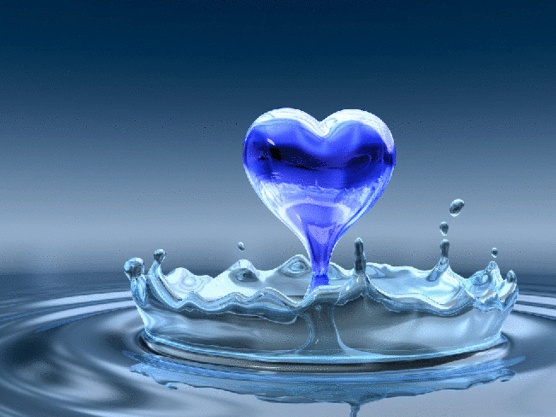 خاتمة
أظهرت النتائج انه لا توجد علاقة بين تردد الاستهلاك العفوي لزيت الزيتون والأسماك من جهة والإجهاد ألتأكسدي للجسم من جهة أخرى، وفي المقابل لوحظ وجود ارتباط جد إيجابي بين استهلاك اللحوم الحمراء وكذلك الحديد المتأتي من هذه اللحوم والإجهاد ألتأكسدي للجسم ( ر= 0.447 ،أقل من 0.05).
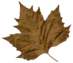 لوحظ وجود اتجاه إلى علاقة عكسية بين الاستهلاك العفوي للشاي المغلي والإجهاد ألتأكسدي للجسم ( ر= 0.116- ، ا=0.05). تعكس هذه النتائج إشارة إلى وجود تداخل عوامل غذائية أخرى في نمط العادات الغذائية التونسية مع طريقة استهلاك زيت الزيتون والأسماك مما يحد من تأثيرها على مدى الإجهاد ألتأكسدي للجسم عند مرضى السكري من النوع 2 في تونس.
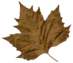 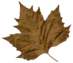 ومن هنا يمكن القول بان الشاي المغلي بأنواعه يمكن أن يكون مادة جيدة يوصي باستهلاكها بكميات عالية لتحدث أكثر توازنا لدى مرضى السكري من نوع 2 وهذا من شأنه الحد من جرعات الدواء المعطاة لمريض السكري من نوع 2.
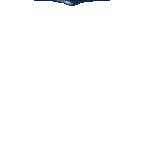 23
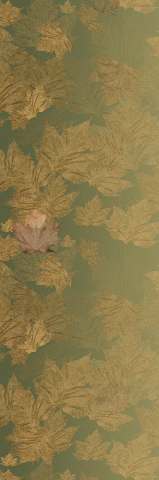 شكرا لاهتمامكم